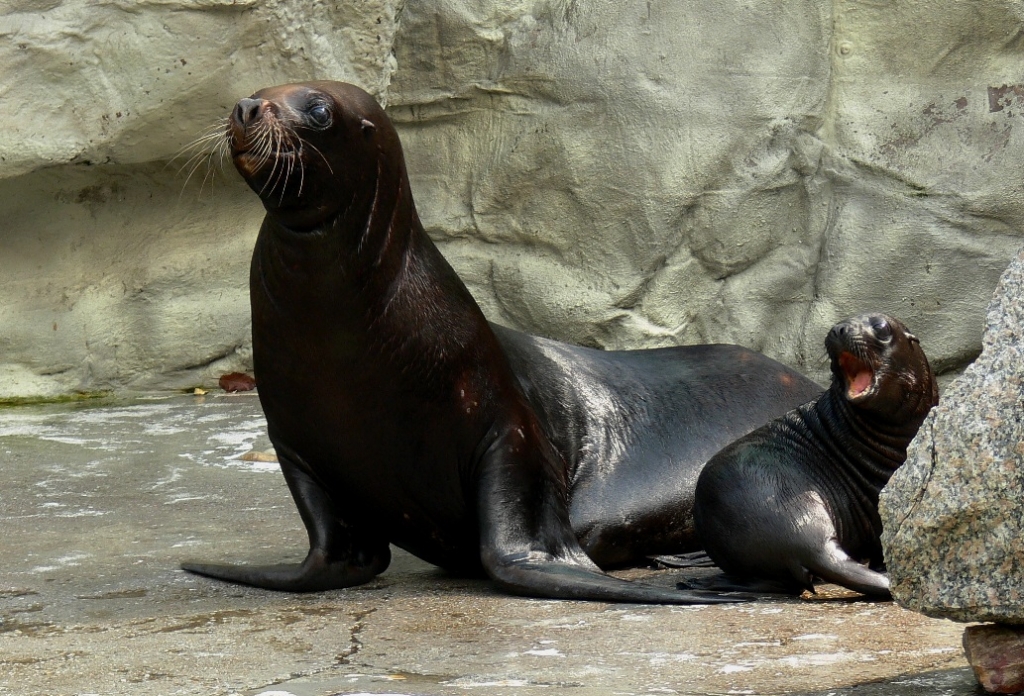 Ploutvonožci
Mají končetiny přeměněné v ploutve
Znaky:
Válcovité tělo kryto srstí
Tvar těla přizpůsoben pohybu ve vodě
Končetiny přeměněny v ploutve
Uzavíratelné zvukovody, nos
Zakrnělý ocas
Pod kůží silná vrstva tuku, která chrání tělo před ztrátou těla
Žijí v chladných mořích nebo v polárních oblastech
Ploutvonožci
lachtan
Tuleň obecný
Tuleň grónský
Nemá ušní boltce
Jeden z nejvíce ohrožených druhů tuleně
Lachtan
Má krátké ušní boltce
Mrož lední
Mají největší zuby mezi ploutvonožci
Délka až 1 m, váha cca 5 kg
Používají je k obraně, v boji s nepřáteli, 
    k pohybu – zachycují se s nimi ve ledě
Rypouš sloní
Největší ploutvonožec
Rypouš sloní
VIDEO